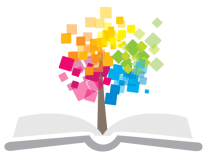 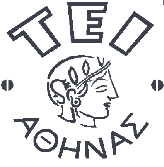 Ανοικτά Ακαδημαϊκά Μαθήματα στο ΤΕΙ Αθήνας
Φυσική Οπτική (Ε)
Ενότητα 11: Laser (β΄μέρος)
Γεώργιος Μήτσου
Τμήμα Οπτικής και Οπτομετρίας
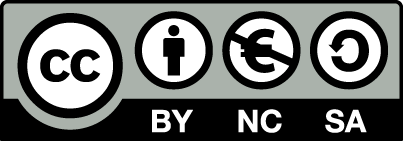 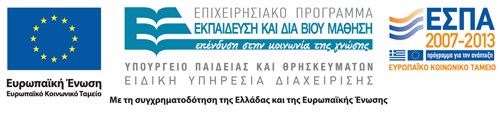 ΣΥΜΒΟΛΗ ΤΟΥ ΦΩΤΟΣ LASERΑΠΟ ΦΡΑΓΜΑ ΑΝΑΚΛΑΣΗΣΜΕΤΡΗΣΗ ΤΟΥ ΜΗΚΟΥΣ ΚΥΜΑΤΟΣ ΤΟΥ LASER He-Ne
Α. ΘΕΩΡΙΑ
1.  Συμβολή κυμάτων1.1  Εισαγωγή
Η συμβολή κυμάτων είναι το φαινόμενο που παρατηρείται όταν δυο ή περισσότερα κύματα που διαδίδονται στο ίδιο μέσο, αλληλεπιδρούν (συμβάλλουν) μεταξύ τους. Η συμβολή τους μπορεί να είναι είτε ενισχυτική είτε αποσβεστική, δηλαδή το νέο κύμα που θα προκύψει να είναι μεγαλύτερο από τα αρχικά κύματα ή πολύ μικρότερο ή και μηδενικό.
 
Φαινόμενα συμβολής συναντώνται σε όλα τα κύματα: ακουστικά, μηχανικά, ηλεκτρομαγνητικά κ.λπ. Το πιο εντυπωσιακό όμως φαινόμενο συμβολής παρατηρείται στην περίπτωση συμβολής ορατού φωτός, που έχει σαν αποτέλεσμα τη δημιουργία φωτεινών και σκοτεινών ζωνών που καλούνται κροσσοί συμβολής.
3
1.2  Σύμφωνες πηγές (ή κύματα)
Δυο ή περισσότερες πηγές καλούνται σύμφωνες, αν τα κύματα που ξεκινούν απ’ αυτές  παρουσιάζουν μεταξύ τους την ίδια φάση ή σταθερή διαφορά φάσης. Στην αντίθετη περίπτωση οι πηγές καλούνται ασύμφωνες.
4
1.3  Ενισχυτική και αποσβεστική συμβολή 1/9
Υποθέτουμε την ύπαρξη δυο σύμφωνων σημειακών πηγών S1 και S2, οι οποίες εκπέμπουν προς όλες τις κατευθύνσεις και ταλαντώνονται με γενική εξίσωση y = A ημωt. Δυο κύματα που προέρχονται από αυτές θα έχουν την ίδια συχνότητα και την ίδια φάση ή μπορεί να παρουσιάζουν μια σταθερή διαφορά φάσης φ μεταξύ τους. Αν θεωρήσουμε ένα σημείο P που απέχει απ’ τις δυο πηγές S1,  S2 απόσταση r1 και r2 αντίστοιχα (Σχήμα 1), οι εξισώσεις των κυμάτων που θα φτάνουν σ’ αυτό (και συμβάλλουν) θα είναι:
 y1 = A ημω(t – τ1) και y2 = A ημω(t – τ2)
5
1.3  Ενισχυτική και αποσβεστική συμβολή 2/9
όπου τ1, τ2 είναι οι χρόνοι που χρειάζονται τα κύματα για να διανύσουν τις αποστάσεις r1 και r2 αντίστοιχα.
Αν u η ταχύτητα διάδοσης των κυμάτων, τότε:
τ1 = r1/u και τ2 = r2/u και επομένως:
6
1.3  Ενισχυτική και αποσβεστική συμβολή 3/9
Το αποτέλεσμα της συμβολής των κυμάτων στο σημείο P εξαρτάται από τη μεταξύ τους διαφορά φάσης: 

 Θεωρώντας τις σχέσεις (1) και (2), έχουμε στο P:
7
1.3  Ενισχυτική και αποσβεστική συμβολή 4/9
Όταν η διαφορά φάσης Δφ των δύο κυμάτων που φθάνουν στο σημείο Ρ είναι μηδέν ή ακέραιο πολλαπλάσιο του 2π, δηλ. όταν Δφ = 2mπ, όπου m = 0, ±1, ±2, ±3, …., τότε τα δύο κύματα αλληλοενισχύονται. Παρατηρούμε ότι κατά την ενίσχυση των κυμάτων έχουμε:
8
1.3  Ενισχυτική και αποσβεστική συμβολή 5/9
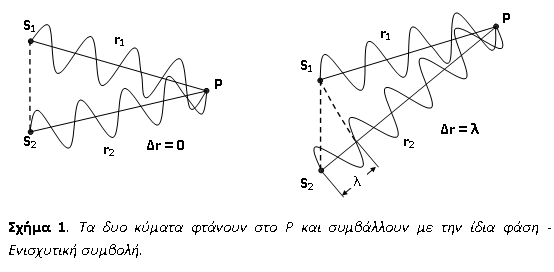 9
1.3  Ενισχυτική και αποσβεστική συμβολή 6/9
Η σχέση (4) αποτελεί τη συνθήκη ενισχυτικής συμβολής (Σχήμα 1).
 Αν πάλι η διαφορά φάσης Δφ των δύο κυμάτων που φθάνουν στο σημείο Ρ είναι π (180ο) ή περιττό πολλαπλάσιο του π, δηλαδή όταν Δφ =(2m + 1)π, τότε τα δύο κύματα αλληλοεξουδετερώνονται (ή όπως λέμε, έχουμε απόσβεση των δύο κυμάτων). Παρατηρούμε ότι κατά την απόσβεση των κυμάτων έχουμε:


Η σχέση (5) αποτελεί τη συνθήκη αποσβεστικής συμβολής (Σχήμα 2).
10
1.3  Ενισχυτική και αποσβεστική συμβολή 7/9
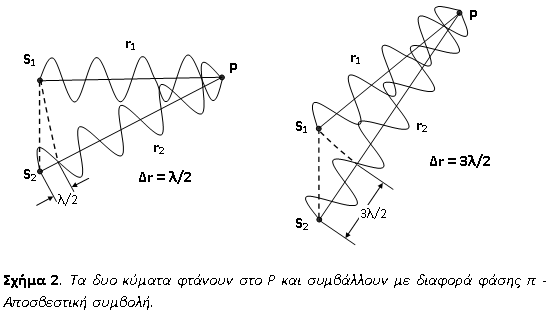 11
1.3  Ενισχυτική και αποσβεστική συμβολή 8/9
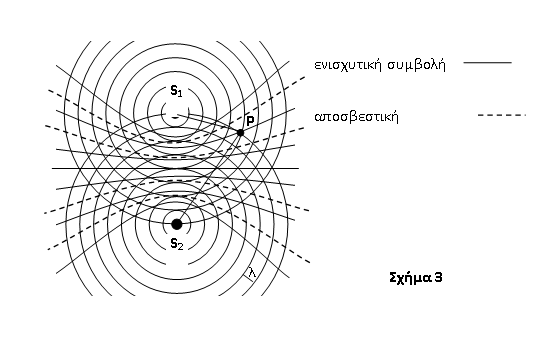 12
1.3  Ενισχυτική και αποσβεστική συμβολή 9/9
Το σύνολο των σημείων (στο επίπεδο) που ικανοποιούν τη σχέση (4) είναι όπως αποδεικνύεται από τα μαθηματικά ένα σμήνος υπερβολών (όπως λέγεται) με εστίες τα S1  και  S2 (στο Σχήμα 3 σχεδιάστηκαν με συνεχείς γραμμές). Ομοίως, το σύνολο των σημείων που ικανοποιούν τη σχέση (5) είναι πάλι ένα σμήνος υπερβολών μεταξύ των προηγούμενων, με εστίες πάλι τα S1 και S2 (διακεκομμένες γραμμές).
 
Στο χώρο, οι σχέσεις (4) και (5) διαμορφώνουν υπερβολοειδή εκ περιστροφής σχήματα, που προκύπτουν από περιστροφή του Σχήματος 3 κατά 360ο γύρω από τον άξονα που διέρχεται από τις πηγές S1 και S2.
13
2.  Συμβολή του φωτός 1/2
Όπως προαναφέραμε η συμφωνία είναι μια συνθήκη που θα πρέπει να υπάρχει μεταξύ δυο ή περισσότερων κυμάτων, εάν θέλουμε να παρατηρήσουμε φαινόμενα συμβολής. Εάν δυο πηγές κυμάτων εκπέμπουν στην ίδια συχνότητα και διατηρούν σταθερή δια-φορά φάσης μεταξύ τους, τότε τα εκπεμπόμενα κύματα καλούνται σύμφωνα.

Το φως ως ηλεκτρομαγνητικό κύμα δημιουργεί φαινόμενα συμβολής. Όμως για να είναι εφικτή η παρατήρηση φαινομένων συμβολής από δυο ή περισσότερα οπτικά κύματα, αυτά θα πρέπει να προέρχονται από την ίδια πηγή φωτός και τούτο γιατί πρακτικά δεν είναι δυνατό να είναι δυο πηγές φωτός σύμφωνες, δηλαδή κάθε στοιχειώδης πηγή της μιας να αντιστοιχεί σε μία όμοια στοιχειώδη φωτεινή πηγή της άλλης και όλες οι στοιχειώδεις φωτεινές πηγές, ανά ζεύγη θεωρούμενες, να παρουσιάζουν μεταξύ τους σταθερή διαφορά φάσης.
14
2.  Συμβολή του φωτός 2/2
Αυτό εξηγείται ως εξής: Η εκπομπή του φωτός είναι τυχαία με ξαφνικές μεταβολές της φάσης σε απειροελάχιστα χρονικά διαστήματα  (της τάξης του 10-8 sec). Συνεπώς, αν και μπορεί να δημιουργούνται φαινόμενα συμβολής, κάθε φορά που αλλάζει η φάση θα αλλάζει και η θέση τους με αποτέλεσμα να μην είναι δυνατή η παρατήρησή τους. Για να παρατηρήσουμε επομένως μια σταθερή απεικόνιση συμβολής από κύματα που προέρχονται από την ίδια σύμφωνη πηγή, αρκεί να διασπάσουμε το μέτωπο κύματος που προέρχεται από την πηγή σε δυο νέα μέτωπα. Αυτό μπορεί να γίνει αν αφήσουμε παράλληλη δέσμη φωτός να προσπέσει σε πέτασμα που φέρει δυο λεπτές σχισμές, πολύ κοντά τη μια με την άλλη. Στην περίπτωση αυτή τα δυο νέα κύματα που θα προκύψουν, θα έχουν την ίδια συχνότητα και θα παρουσιάζουν την ίδια φάση και επομένως θα αποτελούν σύμφωνες πηγές που μπορούν να συμβάλλουν ενισχυτικά ή αποσβεστικά. Το παραπάνω αποτελεί την περίπτωση του κλασσικού πειράματος του Thomas Young (1801).
15
2.1  Πείραμα του Young – Συμβολή με διαίρεση του μετώπου κύματος 1/7
Στο πείραμα του Young, φως από μονοχρωματική πηγή προσπίπτει σε πέτασμα (Π1) που φωτίζει μία λεπτή σχισμή S0 (Σχήμα 4). Στη σχισμή S0, σύμφωνα με την αρχή του Huygens παράγονται νέα κύματα, τα οποία προσπίπτουν στο πέτασμα Π2 που φέρει δύο πολύ λεπτές σχισμές S1 και S2 και είναι παράλληλο προς το Π1. Η σχισμή S0 βρίσκεται στην κάθετο που φέρεται στο μέσο της απόστασης S1S2. Οι σχισμές S1 και S2 γίνονται δευτερογενείς πηγές εκπομπής κυμάτων. Επειδή οι πηγές S1 και S2 βρίσκονται επί της ισοφασικής επιφάνειας του κύματος που αναχωρεί από τη σχισμή S0, είναι σύμφωνες. Τα κύματα έχουν σταθερή διαφορά φάσης Δφ, με αποτέλεσμα να είναι επιδεκτικά συμβολής. Έτσι, επάνω στο πέτασμα Π3 διαμορφώνεται μια σειρά από φωτεινές και σκοτεινές ζώνες  (κροσσοί συμβολής). Το διάγραμμα του Σχήματος 5 δείχνει τη γεωμετρία της απεικόνισης των κροσσών συμβολής.
16
2.1  Πείραμα του Young – Συμβολή με διαίρεση του μετώπου κύματος 2/7
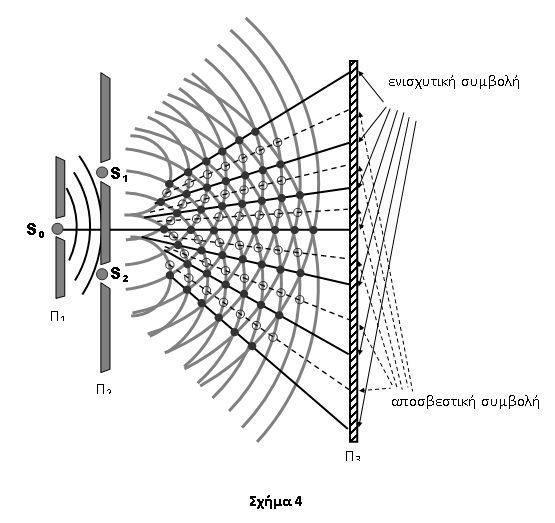 17
2.1  Πείραμα του Young – Συμβολή με διαίρεση του μετώπου κύματος 3/7
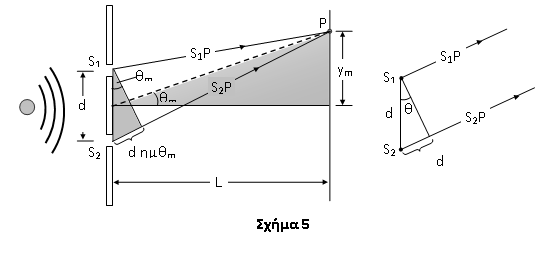 18
2.1  Πείραμα του Young – Συμβολή με διαίρεση του μετώπου κύματος 4/7
Θεωρούμε την απόσταση S1S2 = d και ότι L >> d  >> λ, όπου L είναι η απόσταση του πετάσματος Π3 από το Π2 και λ το μήκος κύματος του φωτός που χρησιμοποιούμε. Τα δυο κύματα που προέρχονται από τις δυο σχισμές S1 και S2, θα διανύσουν ως το σημείο P, όπου και θα συμβάλλουν, διαδρομές S1P και S2P. Δεδομένου ότι L >> d, S1P// S2P και επομένως θα συμβάλλουν σε μεγάλη απόσταση. (πρακτικά μπορούμε να εστιάσουμε το σημείο P πιο κοντά, αν παρεμβάλλουμε συγκλίνοντα φακό).
Τα δυο κύματα θα συμβάλλουν ενισχυτικά στο P, αν η διαφορά των οπτικών τους δρόμων είναι ακέραιο πολλαπλάσιο του μήκους κύματος λ, δηλαδή αν


όπου m = 0, 1, 2, 3, ….
19
2.1  Πείραμα του Young – Συμβολή με διαίρεση του μετώπου κύματος 5/7
Αν από το S1 φέρουμε κάθετο προς την S2P (και δεδομένου ότι S1P// S2P), παρατηρούμε ότι  S1P – S2P = d ημθm. Επομένως:


(Σημείωση: η γωνία θm προσδιορίζει τη διεύθυνση που θα σχηματιστεί ο κροσσός m – τάξης, δηλαδή τη γωνιακή θέση του κροσσού)
Όμως για μικρές γωνίες θ (L >> λ) ισχύει: εφθ  ημθ και από τη γεωμετρία του Σχήματος 5 έχουμε:
20
2.1  Πείραμα του Young – Συμβολή με διαίρεση του μετώπου κύματος 6/7
όπου ym είναι η απόσταση του φωτεινού κροσσού m –τάξης από τον κεντρικό κροσσό ( στην περίπτωση του κεντρικού κροσσού συμβολής η διαφορά των οπτικών δρόμων είναι μηδέν: Δr = 0 και επομένως είναι ο κροσσός μηδενικής τάξης - m = 0)
Από τις σχέσεις (6) και (7) έχουμε


Η απόσταση μεταξύ δυο διαδοχικών κροσσών ενισχυτικής συμβολής (φωτεινοί κροσσοί), θα είναι:
21
2.1  Πείραμα του Young – Συμβολή με διαίρεση του μετώπου κύματος 7/7
Από την τελευταία σχέση παρατηρούμε ότι όσο αυξάνει η απόσταση d μεταξύ των δυο σχισμών, οι αποστάσεις μεταξύ των κροσσών μειώνονται. Στην περίπτωση δε που αυξάνει το μήκος κύματος λ, αυξάνει και η απόσταση μεταξύ των κροσσών.
Στην περίπτωση που τα κύματα συμβάλλουν αποσβεστικά, η διαφορά των οπτικών τους δρόμων θα είναι περιττό πολλαπλάσιο του μήκους κύματος λ, δηλαδή     , 


όπου m = 0, 1, 2, 3, ….
 Εργαζόμενοι κατά τον ίδιο τρόπο, όπως και προηγουμένως, υπολογίζουμε την απόσταση του σκοτεινού κροσσού m – τάξης από τον κεντρικό κροσσό:
22
Παράδειγμα 1
Στο πείραμα του Young οι δυο σχισμές που βρίσκονται σε απόσταση 0.10 mm μεταξύ τους, φωτίζονται από μονοχρωματικό φως μήκους κύματος 600 nm. Οι κροσσοί συμβολής, απεικονίζονται σε πέτασμα που βρίσκεται 2.0 m πίσω από τις σχισμές. Να υπολογιστούν:
η απόσταση μεταξύ των κροσσών
η γωνία στην οποία θα σχηματιστεί ο κροσσός 1ης τάξης.
 
Λύση
 
y = λL/d = (600 x 10-9 x 2.0)/(0.10 x 10-3) = 0.012 m
d ημθ = mλ όπου m = 1, επομένως ημθ = λ/d = (600 x 10-9)/(0.10 x 10-3) 
 θ = 0.34ο
23
2.2  Συμβολή από οπτικό φράγμα 1/7
Τα οπτικά φράγματα είναι οπτικές διατάξεις που στην πιο απλή τους μορφή μπορεί να είναι είτε ένα γυάλινο πλακίδιο που φέρει χαραγές περιοδικά διατεταγμένες (φράγμα μετάδοσης), είτε μια καλά γυαλισμένη μεταλλική επιφάνεια που φέρει περιοδικά διατεταγμένες αυλακώσεις, π.χ μεταλλικός κανόνας (φράγμα ανάκλασης). Αν σε ένα φράγμα προσπέσει μονοχρωματική δέσμη παραλλήλων ακτίνων, οι χαραγές (ή οι αυλακώσεις) του φράγματος ενεργούν σαν αδιαφανή διαστήματα, ενώ τα διάκενα μεταξύ δύο χαραγών (ή αυλακώσεων) δρουν σαν σχισμές. Έχουμε επομένως την περίπτωση συμβολής φωτός δια μέσου πολλών 	σχισμών.
24
2.2  Συμβολή από οπτικό φράγμα 2/7
Θεωρούμε την περίπτωση του Σχήματος 6, όπου δέσμη παράλληλων ακτίνων μονοχρωματικού φωτός προσπίπτει κάθετα σε φράγμα που φέρει Ν σχισμές. Σύμφωνα με την αρχή του Huygens κάθε σχισμή γίνεται πηγή εκπομπής δευτερογενών κυμάτων. Οι πηγές αυτές είναι σύμφωνες και γι’ αυτό το λόγο, τα δευτερογενή κύματα είναι επιδεκτικά συμβολής. Υποθέτουμε ότι το εύρος α κάθε σχισμής είναι κατά πολύ μικρότερο της απόστασης d μεταξύ δυο γειτονικών χαραγών (α << d). Τα κύματα που ξεκινούν από δυο γειτονικές σχισμές με γωνία διεύθυνσης θm, παρουσιάζουν διαφορά φάσης που αντιστοιχεί σε διαφορά οπτικών δρόμων d ημθm.
25
2.2  Συμβολή από οπτικό φράγμα 3/7
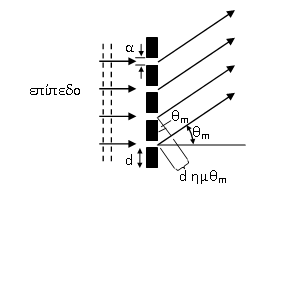 Σχήμα 6.  Οπτικό φράγμα Ν σχισμών. Κύματα που ξεκινούν από δυο γειτονικές σχισμές, παρουσιάζουν διαφορά δρόμων d ημθ.
26
2.2  Συμβολή από οπτικό φράγμα 4/7
Είναι φανερό ότι κύματα από ζεύγη σχισμών θα συμβάλλουν ενισχυτικά, αν η διαφορά αυτή των οπτικών δρόμων είναι ακέραιο πολλαπλάσιο του μήκους κύματος λ, δηλαδή

Η τελευταία σχέση αποτελεί και τον τύπο του φράγματος.
Η τιμή του m προσδιορίζει και την τάξη του κροσσού (δηλαδή τη γωνία θm όπου σχηματίζεται ο αντίστοιχος κροσσός): m = 0 μηδενικής τάξης, m = 1 πρώτης τάξης κ.λπ. Σημειώστε ότι μπορούμε να παρατηρήσουμε αντίστοιχους κροσσούς αρνητικής τάξης (m = -1, m = -2, κ.λπ), συμμετρικά ως προς τον κροσσό μηδενικής τάξης. Η μέγιστη δυνατή τάξη κροσσού, επειδή η γωνία θm δεν μπορεί να υπερβεί τις 900, δίνεται από τη σχέση:
27
2.2  Συμβολή από οπτικό φράγμα 5/7
Επομένως, αν το d είναι μεγάλο, το φράγμα θα δημιουργήσει περισσότερους κροσσούς, σε σχέση με ένα φράγμα που παρουσιάζει μικρότερο d.
Σημείωση: συνήθως οι κατασκευαστές δίνουν την πυκνότητα ενός φράγματος, δηλαδή τον αριθμό των γραμμών ανά μονάδα μήκους (π.χ 2000 γραμμές/mm). Από αυτή την τιμή μπορούμε εύκολα να υπολογίσουμε τη σταθερά d του φράγματος ως:
d = 1 mm/# γραμμών. Στο συγκεκριμένο παράδειγμα θα είναι: d = 1 mm/2000 = 0.0005 mm. 

Από την εξίσωση του φράγματος (σχέση 11) παρατηρούμε ότι η θέση των κροσσών εξαρτάται από το μήκος κύματος λ. Μόνο ο κροσσός μηδενικής τάξης δεν εξαρτάται από το λ και επομένως για m = 0 δεν υπάρχει διαχωρισμός των μηκών κύματος. Αν επί του φράγματος πέσει φως που περιέχει ορισμένα μήκη κύματος (π.χ. φως Ηg) τότε σε κάθε κροσσό θα εστιάσει και διαφορετικό χρώμα (εκτός του μηδενικού που θα εμφανίζει το χρώμα της πηγής).
28
2.2  Συμβολή από οπτικό φράγμα 6/7
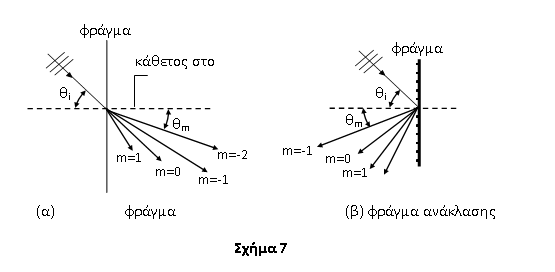 29
[Speaker Notes: Λείπει η λέξη φράγμα]
2.2  Συμβολή από οπτικό φράγμα 7/7
Τα οπτικά φράγματα χρησιμοποιούνται επομένως για τη μέτρηση του μήκους κύματος, αλλά και στη φασματοσκοπία σε φασματικές αναλύσεις. 
Το φράγμα του Σχήματος 6 είναι φράγμα μετάδοσης. Το προσπίπτων κύμα βρίσκεται στην αντίθετη πλευρά του φράγματος με το εξερχόμενο κύμα. Στα φράγματα ανάκλασης και τα δυο κύματα βρίσκονται στην ίδια πλευρά του φράγματος. Όταν η προσπίπτουσα δέσμη δεν είναι κάθετη στο επίπεδο του φράγματος, η σχέση (11) πρέπει να διαφοροποιηθεί. Αν το κύμα προσπίπτει με γωνία θi σε σχέση με την κάθετο στο επίπεδο του φράγματος (Σχήμα 7), τότε η γωνία θm του κροσσού m τάξης, υπολογίζεται από τη σχέση:
30
Παράδειγμα 2
Φως μήκους κύματος 656 nm προσπίπτει κάθετα σε οπτικό φράγμα που παρουσιάζει 400 γραμμές/ mm. Να προσδιοριστούν οι γωνίες, στις διευθύνσεις των οποίων σχηματίζονται οι κροσσοί 1ης και 2ης τάξης.
Λύση 
Απόσταση μεταξύ κροσσών (σταθερά φράγματος) d = 1/N = 1/400 000 = 2.5 x 10-6 m
 
για m = 1
ημθ1 = λ/d = (656 x 10-9)/(2.50 x 10-6) = 0.2624  θ1 = 15.2ο
 
για m = 2
ημθ2 = 2λ/d = (2 x 656 x 10-9)/(2.50 x 10-6) = 0.5248  θ2 = 31.7ο
31
3.  Προσδιορισμός του μήκους κύματος Laser He-Ne με χρήση φράγματος ανάκλασης 1/7
Μονοχρωματική δέσμη παράλληλων ακτίνων, μήκους κύματος λ, προσπίπτει με γωνία θi σε βαθμολογημένο μεταλλικό κανόνα (φράγμα ανάκλασης), που παρουσιάζει απόσταση μεταξύ διαδοχικών χαραγών ίση με d (σταθερά φράγματος = d). Στην περίπτωση αυτή, οι χαραγές της κλίμακας του κανόνα, παίζουν τον ρόλο των αδιαφανών περιοχών σ’ ένα φράγμα και το φως ανακλάται στις περιοχές του κανόνα που βρίσκονται μεταξύ των χαραγών και σχηματίζει τον κροσσό m – τάξης στη διεύθυνση που προσδιορίζεται από τη γωνία θm (Σχήμα 8).
32
3.  Προσδιορισμός του μήκους κύματος Laser He-Ne με χρήση φράγματος ανάκλασης 2/7
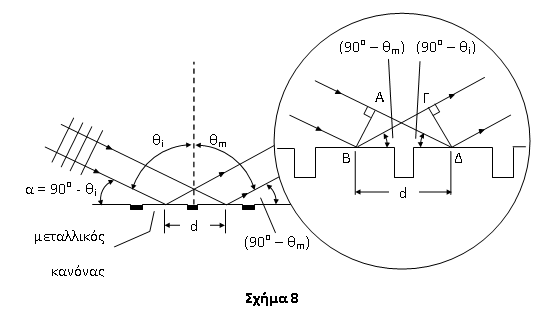 33
3.  Προσδιορισμός του μήκους κύματος Laser He-Ne με χρήση φράγματος ανάκλασης 3/7
Μπορούμε να πούμε ότι η κλίμακα του κανόνα ισοδυναμεί με αδιαφανές φράγμα εξ ανακλάσεως του οποίου η σταθερά εξαρτάται από την γωνία που σχηματίζει η δέσμη Laser με τη διεύθυνση του μεταλλικού κανόνα (γωνία α στο Σχήμα 8) Όσο πιο μικρή είναι η γωνία α (δηλαδή όσο πιο μεγάλη είναι η θi), τόσο πιο μικρή γίνεται και η ενεργός απόσταση μεταξύ των διαδοχικών δευτερογενών φωτεινών πηγών.
 
Στο διάγραμμα του Σχήματος 8 θεωρούμε δυο ακτίνες της δέσμης, που προσπίπτουν σε δυο διαδοχικές ανακλώσες περιοχές του κανόνα. Για να παρατηρήσουμε κροσσό ενισχυτικής συμβολής (για παράδειγμα τον κροσσό m – τάξης), θα πρέπει η διαφορά των οπτικών τους δρόμων να είναι ακέραιο πολλαπλάσιο του μήκους κύματος.
34
3.  Προσδιορισμός του μήκους κύματος Laser He-Ne με χρήση φράγματος ανάκλασης 4/7
Από το διάγραμμα έχουμε:
Δr = ΑΔ – ΒΓ
Όμως ΑΔ = d συν(90ο – θi) = d ημθι   και ΒΓ = d συν(90ο – θm) = d ημθm και επομένως:


Ο κροσσός μηδενικής τάξης (m = 0) σχηματίζεται από την απ’ ευθείας ανάκλαση της δέσμης στον μεταλλικό κανόνα και αν η γωνία στην οποία σχηματίζεται (σε σχέση με την κάθετο στο επίπεδο του κανόνα) είναι θ0, τότε θi = θ0 και η σχέση 14 γίνεται:
35
3.  Προσδιορισμός του μήκους κύματος Laser He-Ne με χρήση φράγματος ανάκλασης 5/7
ή


Από την τελευταία σχέση μπορούμε να υπολογίσουμε το μήκος κύματος λ, αν είναι γνωστές οι γωνίες θ0, θm καθώς και η τάξη m του κροσσού (Μέθοδος Α).
Εναλλακτικά μπορούμε να λάβουμε το ημθm ως συνάρτηση του m και να διαμορφώσουμε τη σχέση (16) ως:
36
3.  Προσδιορισμός του μήκους κύματος Laser He-Ne με χρήση φράγματος ανάκλασης 7/7
Η τελευταία σχέση είναι της μορφής:



όπου β = ημθ0   και γ είναι η κλίση της ευθείας γραμμής που προκύπτει από τη συνάρτηση ημθm = f(m)


Από την τελευταία σχέση μπορούμε να προσδιορίσουμε την τιμή του λ, αν υπολογίσουμε την κλίση της ευθείας (Μέθοδος Β).
37
3.  Προσδιορισμός του μήκους κύματος Laser He-Ne με χρήση φράγματος ανάκλασης 7/7
Κατά την εκτέλεση της άσκησης παίρνουμε σαν θετικές τις τάξεις κ των κροσσών συμβολής που βρίσκονται δεξιά του κροσσού μηδενική τάξης ενώ παίρνουμε σαν αρνητικές τις τάξεις κ που βρίσκονται αριστερά του κροσσού μηδενικής τάξης (βλ. και Σχήμα 5)
38
Β.  ΠΕΙΡΑΜΑ
1.  Σκοπός
Σκοπός της άσκησης αυτής είναι η μελέτη του φαινομένου της συμβολής συμφώνου φωτός και ιδιαίτερα της συμβολής που προκύπτει από φράγμα ανάκλασης, καθώς επίσης και η ανάπτυξης μιας πολύ απλής μεθόδου για τον υπολογισμό του μήκους κύματος της ακτινοβολίας Laser.
40
2.  Πειραματική διαδικασία 1/3
Η πειραματική διάταξη που χρησιμοποιούμε αποτελείται (Σχήμα 8) από:

Ένα Laser He-Ne ισχύος 1mw
Έναν βαθμολογημένο μεταλλικό κανόνα με σταθερά κλίμακας d = 0.5 mm ή d =1.0 mm.
Πέτασμα για την προβολή του φαινομένου της συμβολής 

Η πειραματική διάταξη τοποθετείται επάνω σε πάγκο εργαστηρίου στην πλάτη του οποίου τοποθετούμε μεταλλικό κανόνα. Το πέτασμα  τοποθετείται σε κάθετη θέση ως προς τη διεύθυνση του μεταλλικού κανόνα. Για να πάρουμε καθαρούς φωτεινούς κροσσούς στο πέτασμα, φροντίζουμε ώστε η δέσμη του Laser να σχηματίζει μικρή γωνία α με τη διεύθυνση του μεταλλικού κανόνα.
41
2.  Πειραματική διαδικασία 2/3
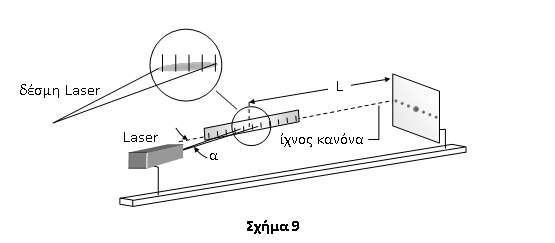 42
2.  Πειραματική διαδικασία 3/3
Κατά τη διαδικασία της εκτέλεσης της άσκησης, καλύπτουμε το πέτασμα με χιλιοστομετρικό χαρτί, στο οποίο και σημειώνουμε το ίχνος της προέκτασης του κανόνα (Σχήμα 8) και τους κροσσούς συμβολής. Μετράμε επίσης την απόσταση L από το μέσο της κηλίδας του Laser στον κανόνα, ως το πέτασμα.
43
3.  Εργασίες 1/3
Αναγνωρίστε τα εξαρτήματα της πειραματικής διάταξης.
Σε συνεργασία με τον υπεύθυνο καθηγητή, θέσετε σε λειτουργία το Laser.

προσοχη: τηρειτε τουσ κανονεσ ασφαλειασ laser μη κοιτατε ποτε τη δεσμη του laser ουτε απ’ ευθειασ, ουτε μετα απο ανακλαση

Μετακινώντας τη δέσμη Laser υπό μικρή γωνία ως προς τον μεταλλικό κανόνα, βρείτε την κατάλληλη θέση του Laser, έτσι ώστε να εμφανισθούν στο πέτασμα καθαροί φωτεινοί κροσσοί συμβολής.
Καλύψτε όλο το πέτασμα με χιλιοστομετρικό χαρτί.
Με τη βοήθεια γνώμονα, να ελεγχθεί η καθετότητα μεταξύ του πετάσματος και της διεύθυνσης του μεταλλικού κανόνα (για το σκοπό αυτό χρησιμοποιούμε την πλάτη του εργαστηριακού πάγκου σαν διεύθυνση του κανόνα).
44
3.  Εργασίες 2/3
Σημειώστε στο χιλιοστομετρικό χαρτί το ίχνος της προέκτασης του κανόνα καθώς επίσης και τους φωτεινούς κροσσούς συμβολής. Ο φωτεινότερος κροσσός, αντιστοιχεί στον κροσσό μηδενικής τάξης. Σημειώστε τον κροσσό αυτόν εντονότερα.
Μετρείστε την απόσταση L του πετάσματος από το μέσο της κηλίδας του Laser στον μεταλλικό κανόνα  L = …………. m
Διακόψτε τη λειτουργία του Laser. Πάρτε το χιλιοστομετρικό χαρτί από το πέτασμα και αντιστοιχείστε τους κροσσούς που έχετε σημειώσει στις τάξεις τους, ξεκινώντας από τον κροσσό μηδενικής τάξης. Δεξιά από τον κροσσό αυτόν οι τάξεις θα είναι θετικές, ενώ αριστερά από αυτόν θα είναι αρνητικές (Σχήμα 9).
45
3.  Εργασίες 3/3
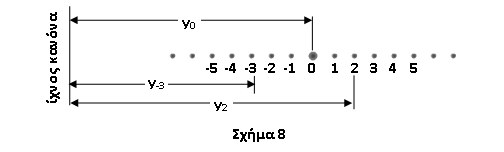 46
Α. Υπολογισμός του μήκους κύματος λ του Laser
Μετρείστε με τη βοήθεια του χιλιοστομετρικού χαρτιού σε mm τις αποστάσεις yκ των κροσσών συμβολής από το ίχνος της προέκτασης του κανόνα στο πέτασμα και καταχωρείστε τις στον Πίνακα 1.
Καταχωρείστε στον Πίνακα 1 αντίστοιχες τιμές yκ2 και στη συνέχεια με τη βοήθεια της σχέσης (13) υπολογίστε τα αντίστοιχα μήκη κύματος λκ (δεν μπορείτε να υπολογίσετε το μήκος κύματος για κ = ο) Επίσης υπολογίστε τη μέση τιμή λ καθώς και το απόλυτο και σχετικό τυπικό σφάλμα της μέσης τιμής. 
Να εκφράσετε  τη μέση τιμή λ μαζί με τα σφάλματά της.
47
Β. Γραφική μέθοδος υπολογισμού του μήκους κύματος του Laser
Χαράξτε την καμπύλη yκ2 = f(κ), προσδιορίστε την κλίση της ε και από την κλίση υπολογίστε το μήκος κύματος λ της ακτινοβολίας Laser από τη σχέση (16).
Συγκρίνετε τις τιμές του λ που προέκυψαν από τις εργασίες με αριθμούς 10 και 12. Εξηγείστε που οφείλονται τυχόν διαφορές.
Εντοπίστε και αναφέρατε τα σφάλματα (συστηματικά και τυχαία) που υπεισέρχονται στην πειραματική διαδικασία.
Σε συνεργασία με τον υπεύθυνο καθηγητή, θέσετε πάλι σε λειτουργία το Laser και μετακινείστε το, αλλάζοντας τη γωνία α μεταξύ δέσμης Laser και μεταλλικού κανόνα. Γράψτε και δικαιολογείστε τις παρατηρήσεις σας, σχετικά με τη θέση των διαδοχικών κροσσών συμβολής.
Σε μια νέα θέση όπου παρατηρούνται καθαροί κροσσοί συμβολής στο πέτασμα, πλησιάστε το πέτασμα μέχρι τον μεταλλικό κανόνα. Γράψτε τις παρατηρήσεις σας.
48
Πίνακας
49
Τέλος Ενότητας
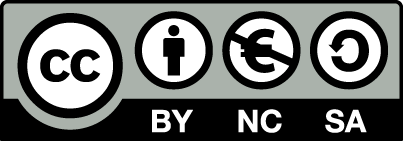 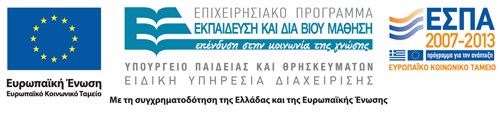 Σημειώματα
Σημείωμα Αναφοράς
Copyright Τεχνολογικό Εκπαιδευτικό Ίδρυμα Αθήνας, Γεώργιος Μήτσου 2014. Γεώργιος Μήτσου. «Φυσική Οπτική (Ε). Ενότητα 11: Laser (β’ μέρος)». Έκδοση: 1.0. Αθήνα 2014. Διαθέσιμο από τη δικτυακή διεύθυνση: ocp.teiath.gr.
Σημείωμα Αδειοδότησης
Το παρόν υλικό διατίθεται με τους όρους της άδειας χρήσης Creative Commons Αναφορά, Μη Εμπορική Χρήση Παρόμοια Διανομή 4.0 [1] ή μεταγενέστερη, Διεθνής Έκδοση.   Εξαιρούνται τα αυτοτελή έργα τρίτων π.χ. φωτογραφίες, διαγράμματα κ.λ.π., τα οποία εμπεριέχονται σε αυτό. Οι όροι χρήσης των έργων τρίτων επεξηγούνται στη διαφάνεια  «Επεξήγηση όρων χρήσης έργων τρίτων». 
Τα έργα για τα οποία έχει ζητηθεί άδεια  αναφέρονται στο «Σημείωμα  Χρήσης Έργων Τρίτων».
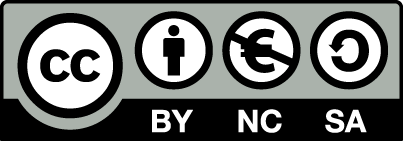 [1] http://creativecommons.org/licenses/by-nc-sa/4.0/ 
Ως Μη Εμπορική ορίζεται η χρήση:
που δεν περιλαμβάνει άμεσο ή έμμεσο οικονομικό όφελος από την χρήση του έργου, για το διανομέα του έργου και αδειοδόχο
που δεν περιλαμβάνει οικονομική συναλλαγή ως προϋπόθεση για τη χρήση ή πρόσβαση στο έργο
που δεν προσπορίζει στο διανομέα του έργου και αδειοδόχο έμμεσο οικονομικό όφελος (π.χ. διαφημίσεις) από την προβολή του έργου σε διαδικτυακό τόπο
Ο δικαιούχος μπορεί να παρέχει στον αδειοδόχο ξεχωριστή άδεια να χρησιμοποιεί το έργο για εμπορική χρήση, εφόσον αυτό του ζητηθεί.
Επεξήγηση όρων χρήσης έργων τρίτων
Δεν επιτρέπεται η επαναχρησιμοποίηση του έργου, παρά μόνο εάν ζητηθεί εκ νέου άδεια από το δημιουργό.
©
διαθέσιμο με άδεια CC-BY
Επιτρέπεται η επαναχρησιμοποίηση του έργου και η δημιουργία παραγώγων αυτού με απλή αναφορά του δημιουργού.
διαθέσιμο με άδεια CC-BY-SA
Επιτρέπεται η επαναχρησιμοποίηση του έργου με αναφορά του δημιουργού, και διάθεση του έργου ή του παράγωγου αυτού με την ίδια άδεια.
διαθέσιμο με άδεια CC-BY-ND
Επιτρέπεται η επαναχρησιμοποίηση του έργου με αναφορά του δημιουργού. 
Δεν επιτρέπεται η δημιουργία παραγώγων του έργου.
διαθέσιμο με άδεια CC-BY-NC
Επιτρέπεται η επαναχρησιμοποίηση του έργου με αναφορά του δημιουργού. 
Δεν επιτρέπεται η εμπορική χρήση του έργου.
Επιτρέπεται η επαναχρησιμοποίηση του έργου με αναφορά του δημιουργού
και διάθεση του έργου ή του παράγωγου αυτού με την ίδια άδεια.
Δεν επιτρέπεται η εμπορική χρήση του έργου.
διαθέσιμο με άδεια CC-BY-NC-SA
διαθέσιμο με άδεια CC-BY-NC-ND
Επιτρέπεται η επαναχρησιμοποίηση του έργου με αναφορά του δημιουργού.
Δεν επιτρέπεται η εμπορική χρήση του έργου και η δημιουργία παραγώγων του.
διαθέσιμο με άδεια 
CC0 Public Domain
Επιτρέπεται η επαναχρησιμοποίηση του έργου, η δημιουργία παραγώγων αυτού και η εμπορική του χρήση, χωρίς αναφορά του δημιουργού.
Επιτρέπεται η επαναχρησιμοποίηση του έργου, η δημιουργία παραγώγων αυτού και η εμπορική του χρήση, χωρίς αναφορά του δημιουργού.
διαθέσιμο ως κοινό κτήμα
χωρίς σήμανση
Συνήθως δεν επιτρέπεται η επαναχρησιμοποίηση του έργου.
54
Διατήρηση Σημειωμάτων
Οποιαδήποτε αναπαραγωγή ή διασκευή του υλικού θα πρέπει να συμπεριλαμβάνει:
το Σημείωμα Αναφοράς
το Σημείωμα Αδειοδότησης
τη δήλωση Διατήρησης Σημειωμάτων
το Σημείωμα Χρήσης Έργων Τρίτων (εφόσον υπάρχει)
μαζί με τους συνοδευόμενους υπερσυνδέσμους.
Χρηματοδότηση
Το παρόν εκπαιδευτικό υλικό έχει αναπτυχθεί στo πλαίσιo του εκπαιδευτικού έργου του διδάσκοντα.
Το έργο «Ανοικτά Ακαδημαϊκά Μαθήματα στο ΤΕΙ Αθήνας» έχει χρηματοδοτήσει μόνο την αναδιαμόρφωση του εκπαιδευτικού υλικού. 
Το έργο υλοποιείται στο πλαίσιο του Επιχειρησιακού Προγράμματος «Εκπαίδευση και Δια Βίου Μάθηση» και συγχρηματοδοτείται από την Ευρωπαϊκή Ένωση (Ευρωπαϊκό Κοινωνικό Ταμείο) και από εθνικούς πόρους.
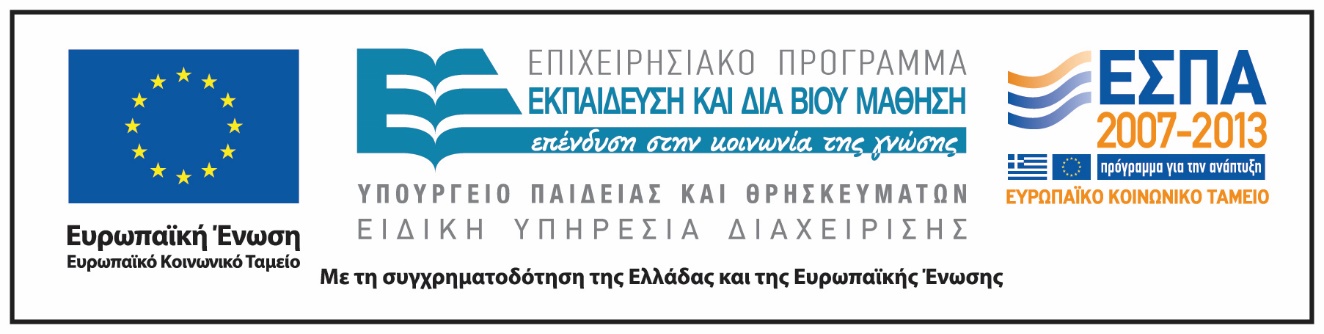